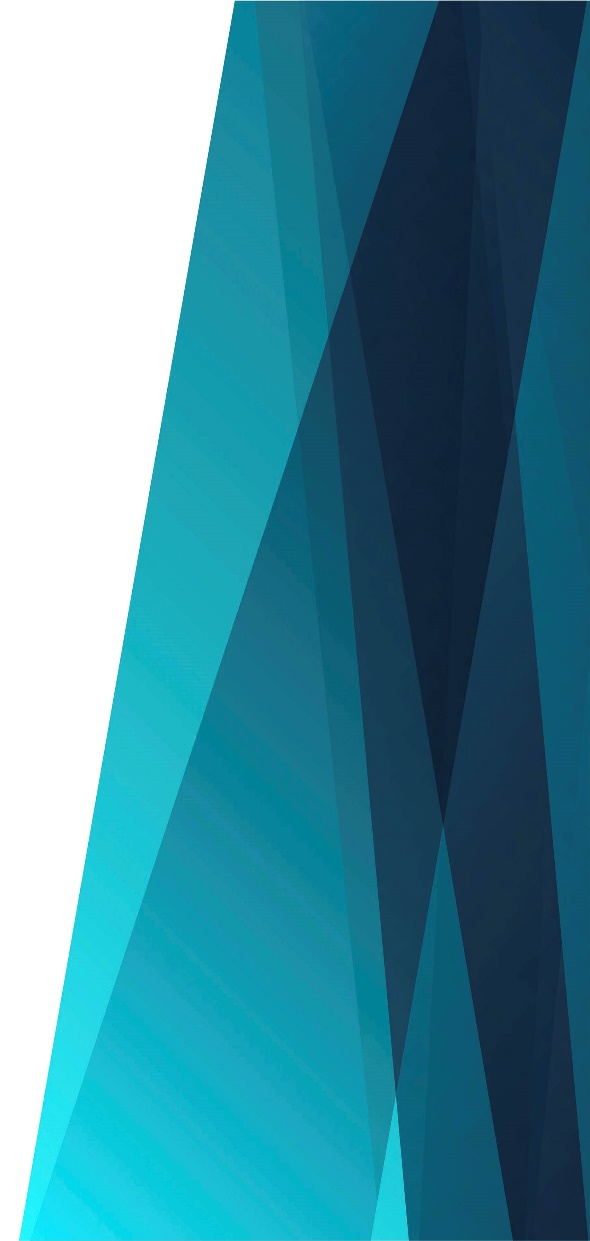 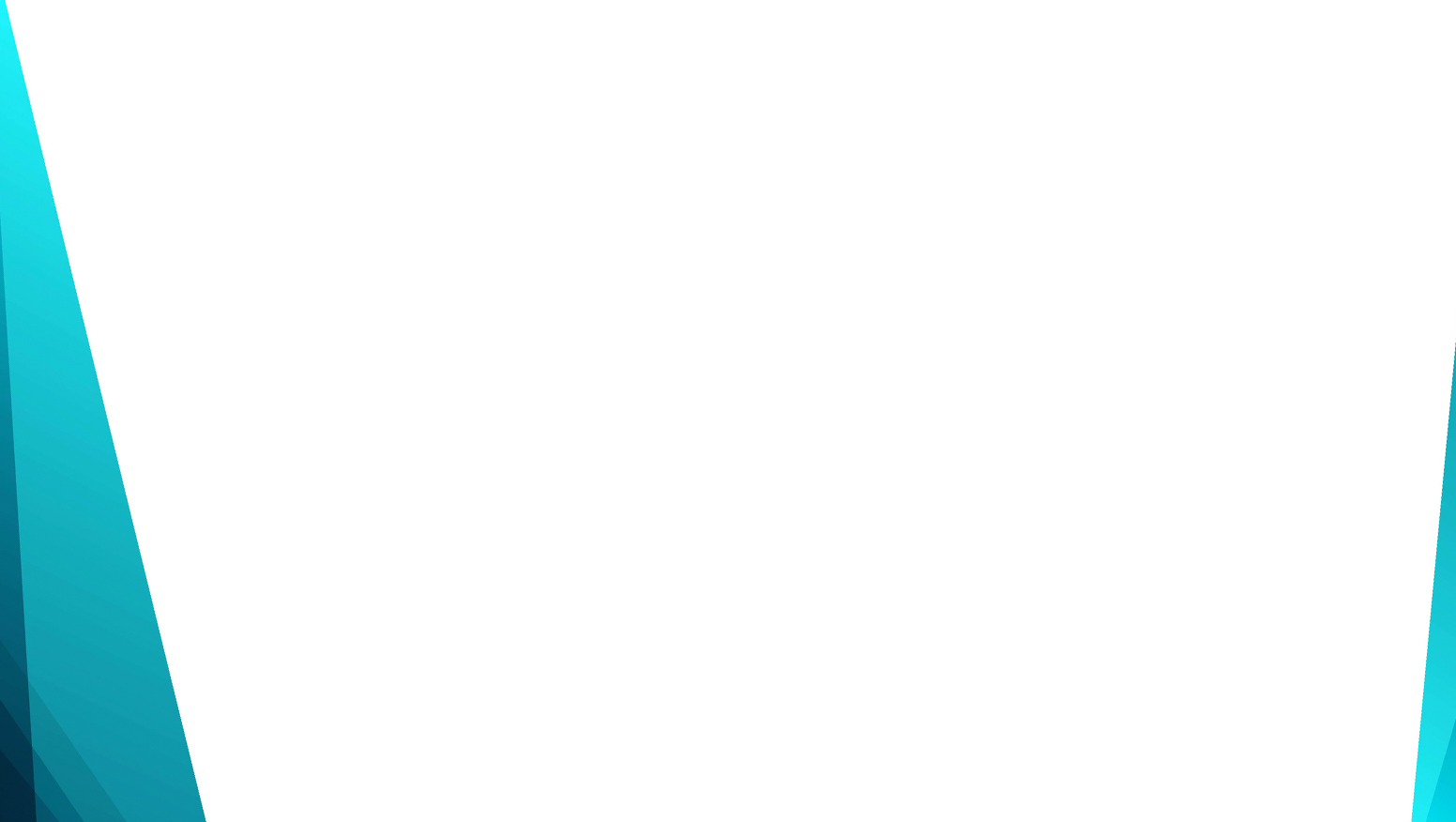 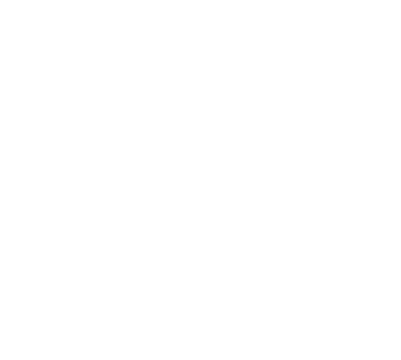 Наш Господь
Христос воскрес!
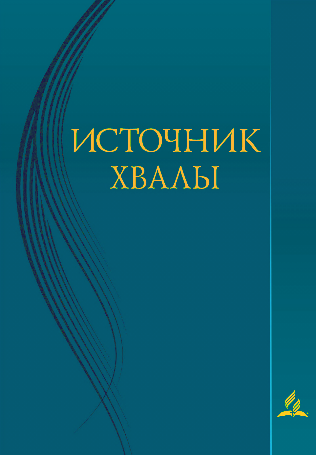 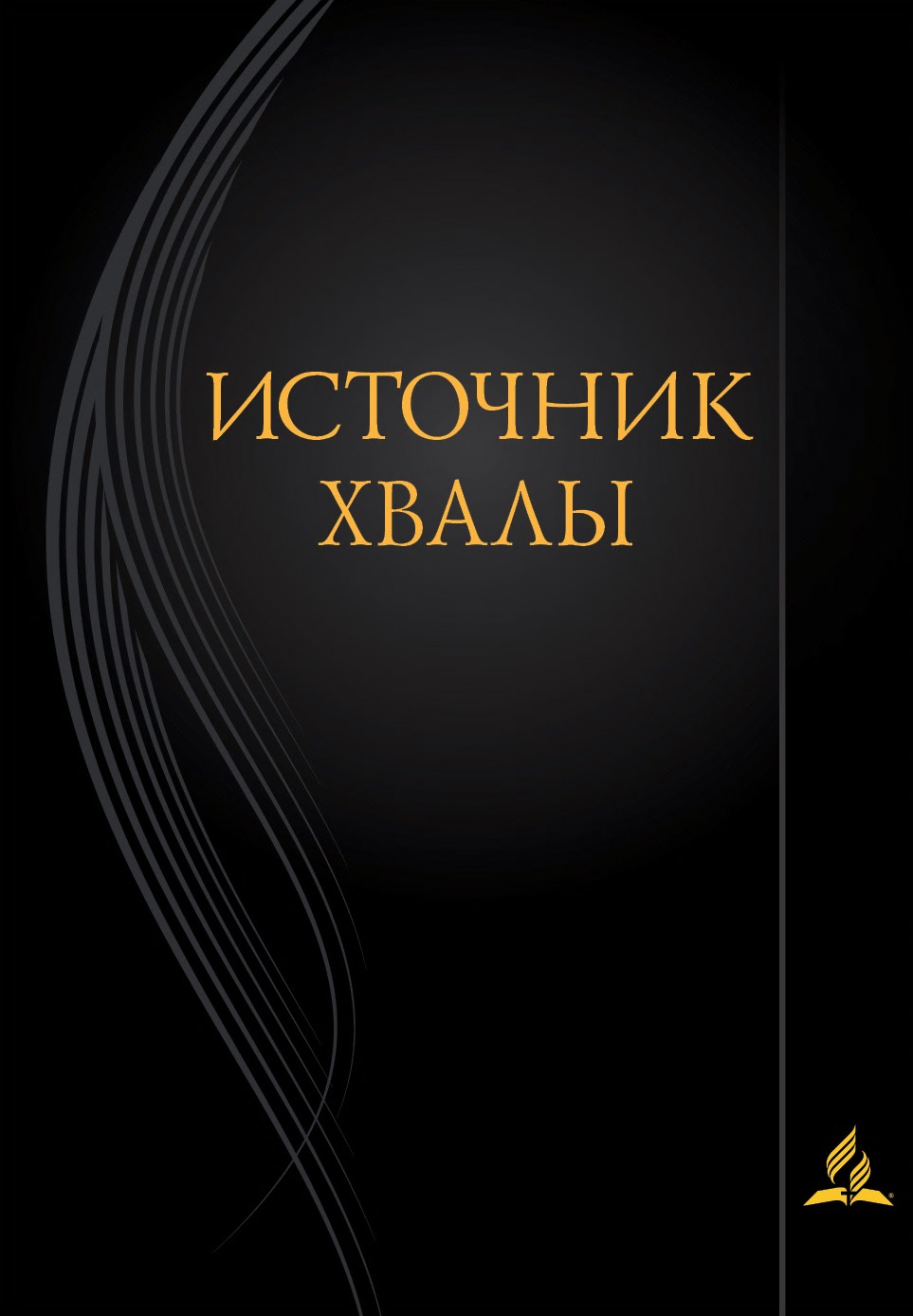 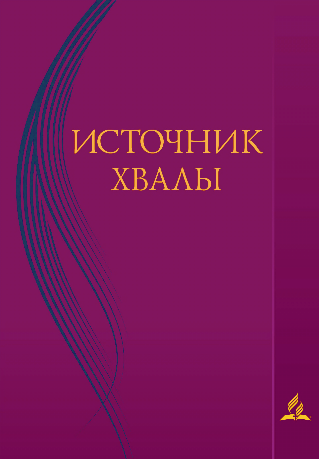 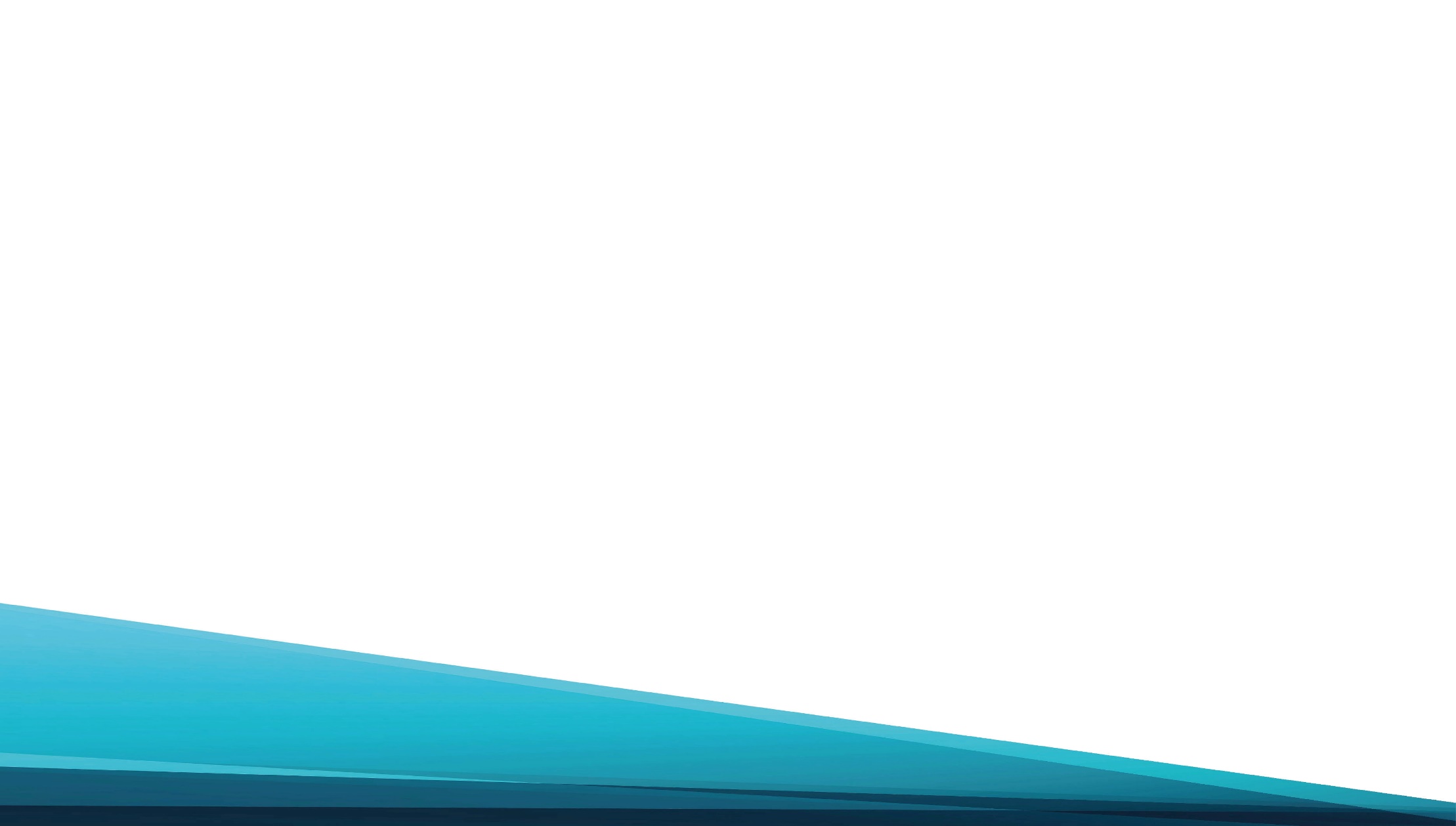 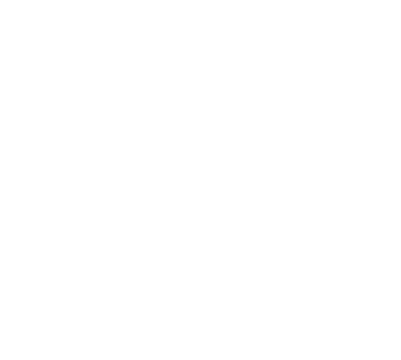 Наш ГосподьХристос воскрес!
Эта весть пришла с небес,
Мощь Всевышнего хваля,
Пойте, небо и земля!
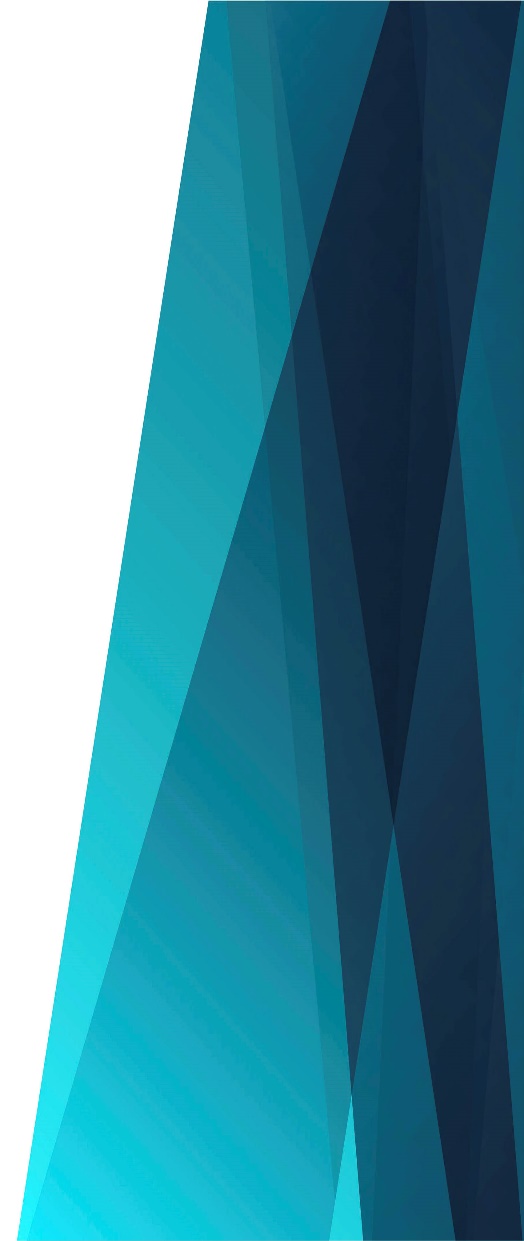 Смерть, скажи, Где твоё жало?
Ад не страшен 
Нам нимало,
Жив наш славныйЦарь опять! Умер Он, Чтоб жизнь нам дать.
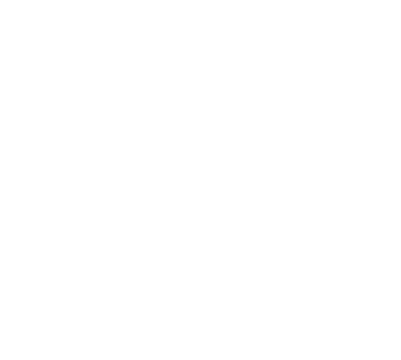 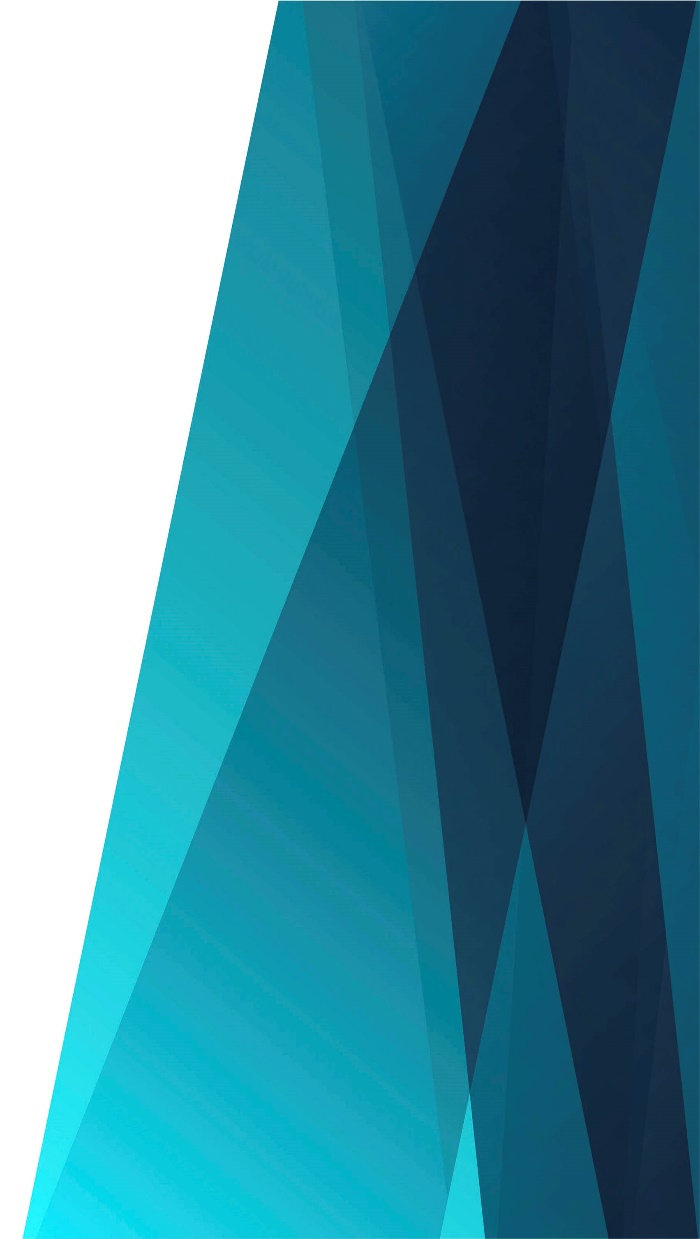 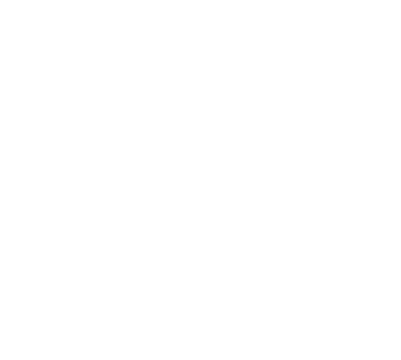 Славный подвигСовершён,
Всех врагов унизил Он.
Смерть, Владыке Не мешай, Он открыл
Всем людям рай.
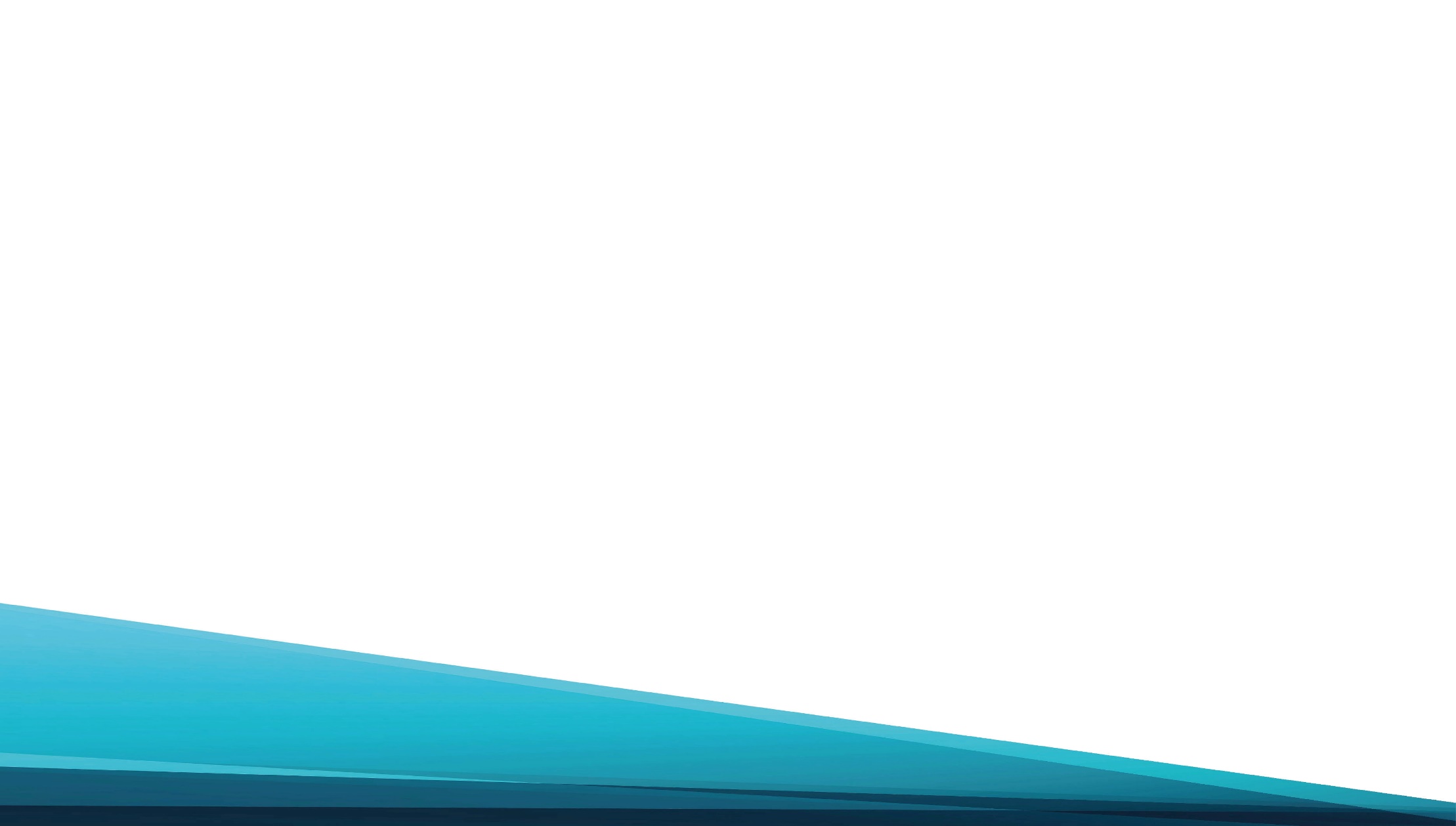 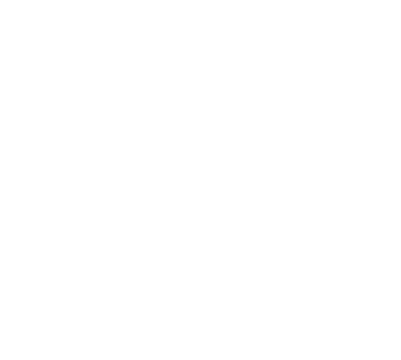 Как на крыльях мы летим,
В силе свыше вслед за Ним,
Умереть с Ним,
С Ним ожить,
С Ним терпеть, 
С Ним вечно жить!